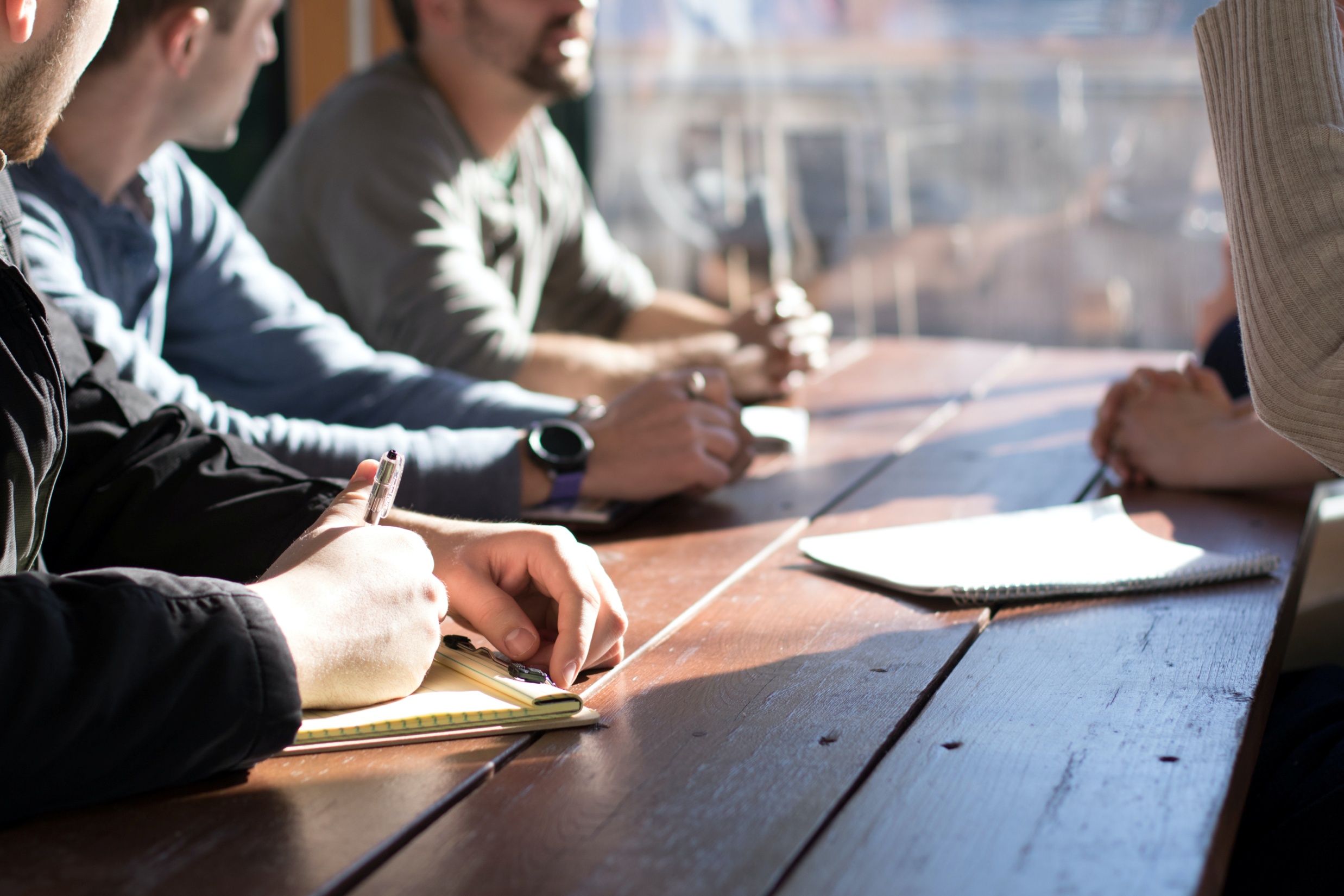 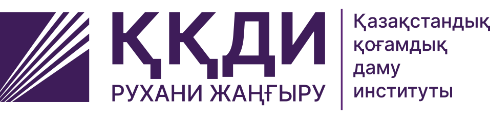 4. Вебинар
Программа «рухани жаңғыру»
Бағдарламаны іске асырудың жаңа тәсілдері
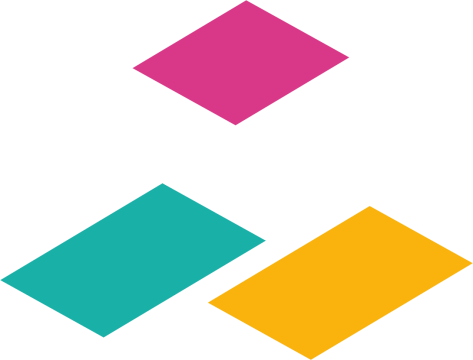 Нұр-Сұлтан, 2020
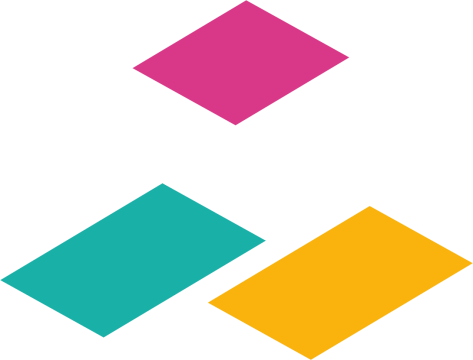 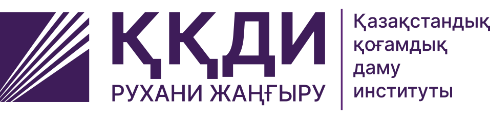 Бағдарламаны іске асыруда жүйелік тәсілді қалыптастыру. 
       Бағдарламаны іске асыруға барлық институттарды тарту.
2) Бағдарламаны ілгерілетуде заманауи технологияларды қолдану.
3) Форсайт: болашақты көру және құру
4) Акселератор: біз әлемді жақсартамыз
5) Nudge итермелеу технологиясы
2
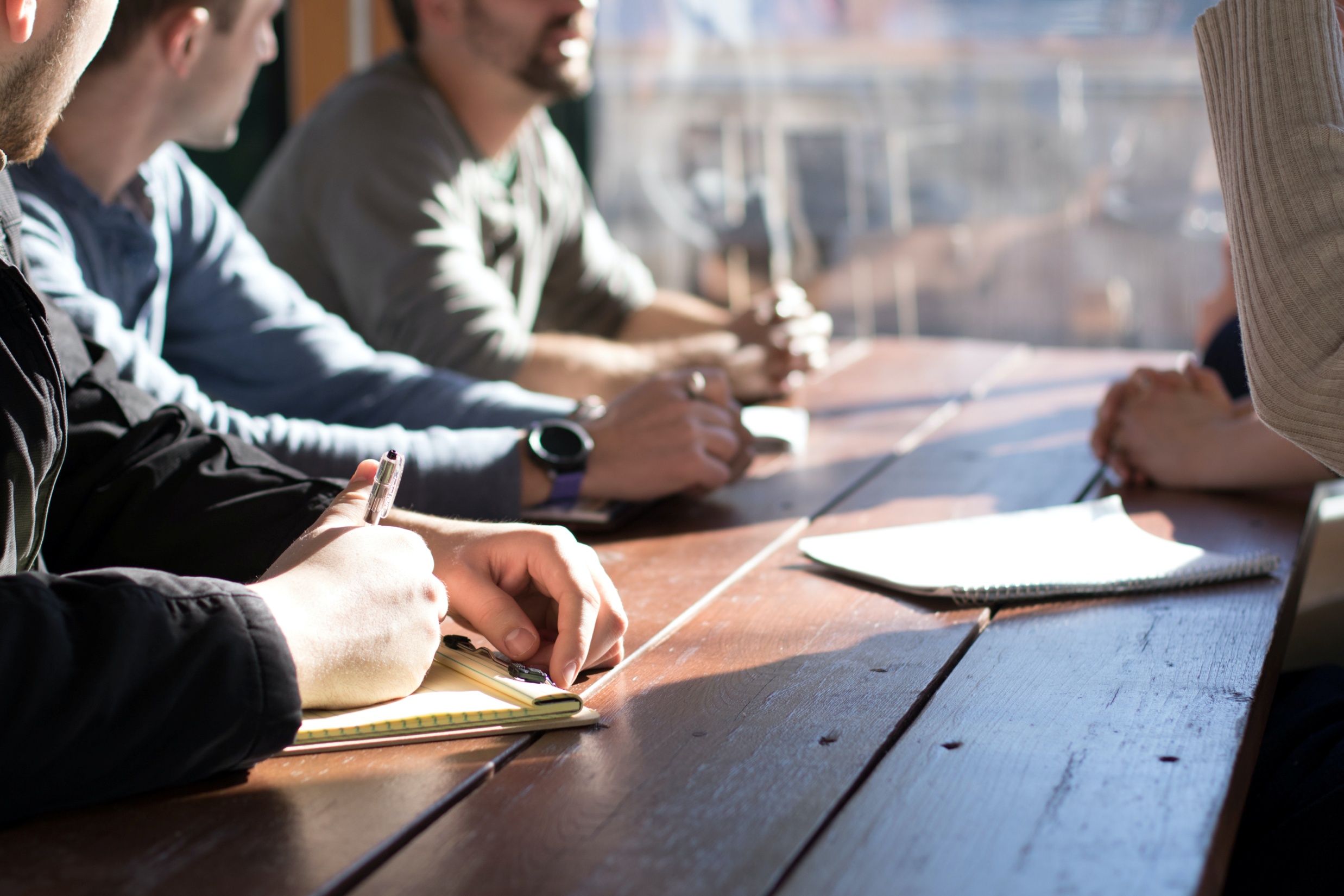 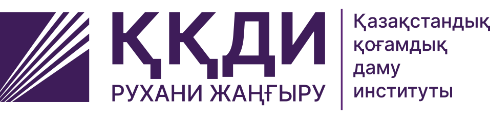 1) Бағдарламаны іске асыруда жүйелік тәсілді қалыптастыру. 
    Бағдарламаны іске асыруға барлық институттарды тарту.
2) Бағдарламаны ілгерілетуде заманауи технологияларды қолдану.
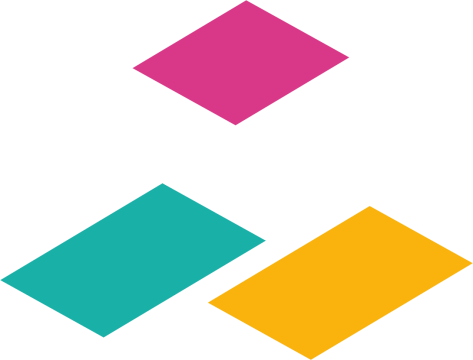 Жекелеген жобалар мен бағыттар шеңберінде көшбасшылардың қажетті санын дайындау
Барлық бағыттарды кешенді дамыту
Тәлімгерлік және еріктілер қатысу элементтері бар жобалардың желілік
 құрылысы
Халықтың барлық санаттарын кеңінен қамту
Инновацияларды енгізу
Жүйелік тәсіл
Сектораралық және ведомствоаралық өзара іс-қимыл
Халықтың барлық санаттары үшін жобаларды әзірлеу
БАҒДАРЛАМАНЫ ІСКЕ АСЫРУДЫҢ ЖАҢА ТӘСІЛДЕРІ
Жобаларды іріктеу критерийлері
Жобаларды бағалау
Жобалардың тиімді бизнес-моделі
Кластерлерді қалыптастыру
Жобалар тиімділігінің индикаторлары
Жұмыс істеп тұрған институттарды қосу
Өзекті құзыреттер бойынша қарқынды курстарға жоғары деңгейдегі сарапшылардың қатысуы
Әлеуметтік өзгерістерді бағалау
4
Жаңа күрделі әлем
Жаһандану (экономикалық, технологиялық және мәдени)
Өндірістік тізбектер, тұтыну тауарлары, ғылыми білім және мәдени кодтар трансұлттық ынтымақтастықтың рөлі артатын гипер-байланыс әлемінде пайда болады және өмір сүреді.
Экологияландыру
Тұтынушылар мен өндірушілер арасында экологияға деген назардың артуы тұрақтылық тұжырымдамасының өзгеруімен және бизнесте экологиялық метафораларды кеңінен қолданумен қатар жүреді.
Желілік қоғамның қалыптасуы
Компаниялар мен қауымдастықтарды басқарудың жаңа икемді әдістерінің пайда болуы желілік технологияның дамуымен және blockchain технологиясына негізделген шешімдердің таралуымен толықтырылады.
Демографиялық озгерістер
Жаһандану
Цифрландыру
Экологияландыру
Автоматтандыру
5
Желілік қоғам
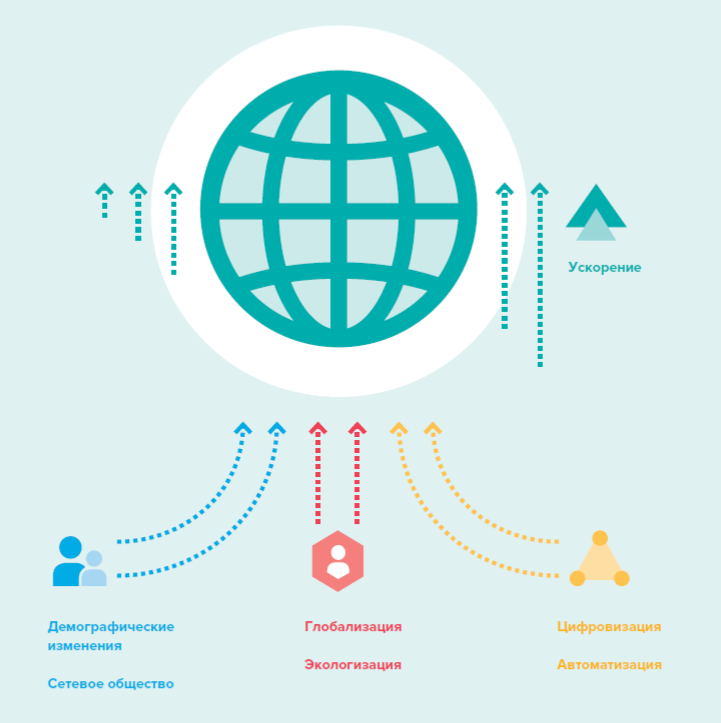 Метатренд  - жылдамжықты арттыру
Жоғарыда аталған барлық өзгерістер өзгеру 
жылдамдығы метатрендінің әсерінен болады.

Жаңа технологиялық шешімдер мен әлеуметтік тәжірибелер тез дамып келеді. Бұл метатренд көрсетілген өзгерістерге әсер етіп қана қоймай, қоршаған әлемнің жаңару қарқынын белгілейді, қазіргі уақытта жұмыс істеп тұрған әлеуметтік институттардың көпшілігі бұл қарқынға дайын еместін байқаймыз.
6
ОТБАСЫ
ОҚУ ОРЫНДАРЫ
Сананы жаңғырту-бұл функцияны қандай институттар орындайды?
ОҢАЛТУ ОРТАЛЫҚТАРЫ
ҚОҒАМДЫҚ ҰЙЫМДАР
7
Халықпен жұмыс істеуде кең қамтуды қалай қамтамасыз етуге болады?
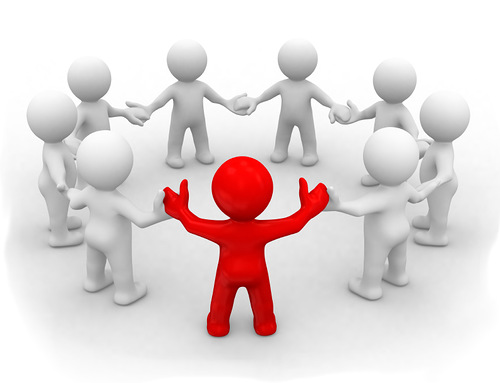 Қоғамның пассионарлығы жеткілікті жоғары болуы үшін және халық өз алдына қойылған міндеттерді өз бетінше шешуі, өзін – өзі ұйымдастыру тетіктері дұрыс жұмыс істеуі үшін кем дегенде 100 адамға кемінде 1 көшбасшы қажет.
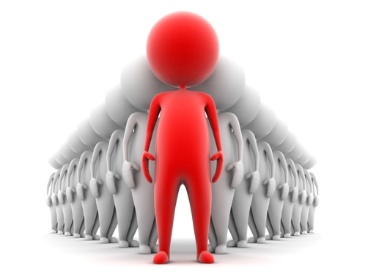 Егер қоғамдастықтың 5-7% -ы бұрын қоғамдастықта болмаған өзара іс-қимылдың жаңа ережелерін белгілейтін көшбасшыға қосылса, қалғандары автоматты түрде қосылады, 
жаңа ереже өмірдің нормасы ретінде қабылданатын мәдени кодқа айналады.
Қоғамдық сананы жаңғыртудың қазіргі заманғы кезеңінің міндеті-жобалау қызметі арқылы халықтың өзін-өзі ұйымдастыруын икемді басқара алатын және жоба қатысушыларын өзекті дағдылар мен құзыреттерге тез үйрете алатын жекелеген салалар мен бағыттар бойынша көшбасшылар пулын қалыптастыру.

Мұндай жобалардың желілік құрылымы біртұтас, күшті, бәсекеге қабілетті қоғам қалыптастыруға мүмкіндік береді және бүгінде кез келген ғылыми-техникалық жетістіктерден кем емес сұранысқа ие әлеуметтік инновацияға айналады.
 
Халықтың жаппай қатысуымен жүзеге асырылатын жобалар негізінде әлеуметтік кәсіпкерліктің дамуы, белгілі бір салаларда кластерлердің қалыптасуы берік экономикалық негіз жасайды және осы процеске қатысушылардың барлығының өзара әрекеттесуінен синергетикалық нәтиже береді.
9
«Рухани жаңғыру» бағдарламасына жобалар мен іс-шараларды іріктеудің маңызды критерийі олардың инновациялылығы болып табылады
Инновация түрлері:
 Технологиялық — қолда бар өнімнің, бұйымның, техниканың жаңа немесе тиімді өндірісін алуда жетілдірілген технологиялық процестер.
Әлеуметтік (процесс) - қоғамды қайта құрудағы адам өмірінің салаларын жаңарту процесі (педагогика, басқару жүйесі, қайырымдылық, қызмет көрсету, процесті ұйымдастыру).
 Өнімдік — жаңа және пайдалы қасиеттері бар өнімді құру.
 Ұйымдастыру - менеджмент жүйесін жетілдіру.
 Маркетинг - өнімдерді (қызметтерді) сатудың жаңа әдістерін қолдану, оларды өткізу нарықтарына жылжыту, жаңа баға стратегияларын қалыптастыру.
10
Жобалардың тиімді бизнес-моделі
Жоба ішіндегі желілік құрылыс
Еріктілердің (тағылымдамадан өтушілеріне) қатысуы, тәлімгерлік және сабақтастық
Икемді басқару, жоба ішіндегі өсу кезеңдері, әр деңгей үшін ынталандыру жүйесі
КЛАСТЕРЛЕРДІ ҚАЛЫПТАСТЫРУ
Таңдалған саланың барлық жұмыс істеп тұрған институттарын үйлестіру және өзара тиімді ынтымақтастық
Таңдалған саланы жүйелік-функционалдық талдау, артта қалған функцияларды белсендіру
Ресурстар мен инфрақұрылымды пайдалануды оңтайландыру
Жұмыс істеп тұрған институттарды, инфрақұрылымды қосу
Өзекті құзыреттер бойынша қарқынды курстарға жоғары деңгейдегі сарапшылардың қатысуы
Жоғары деңгейдегі сарапшыларды біріктіру, кластердің идеологиялық өзегін қалыптастыру
Өзекті құзыреттер бойынша қарқынды инновациялық курстар әзірлеу
Әдістемелік және нормативтік-құқықтық қамтамасыз ету
11
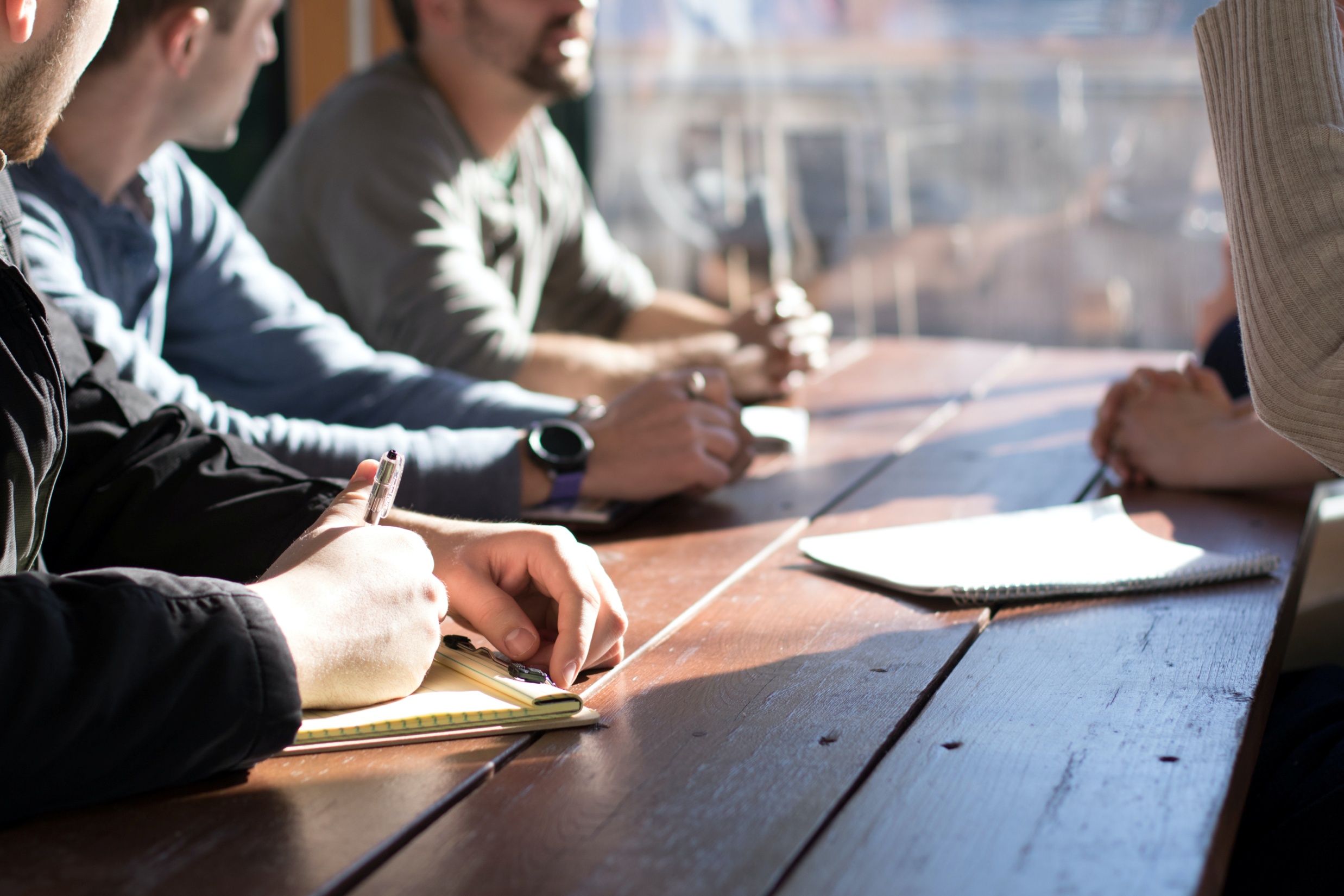 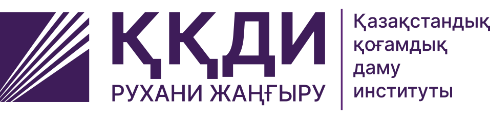 Форсайт: болашақты көру және құру
Программа «рухани жаңғыру»
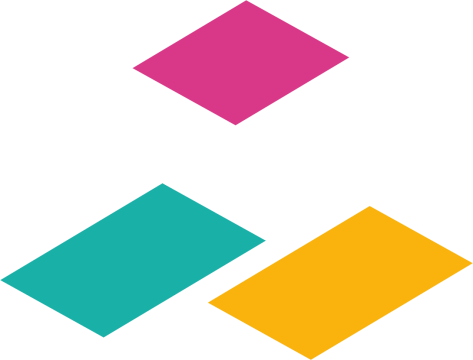 Нұр-Сұлтан, 2020
ФОРСАЙТ (foresight – болашақтың көрінісі) – болашақты құрудың интеллектуалды технологиясы, орта және ұзақ мерзімді перспективада қоғамға әсер ете алатын жетістіктерді анықтау
Форсайттық зерттеулердің мақсаты - қоғамдық сананы жаңғырту контексінде Қазақстанның халықаралық аренадағы келешек мүмкіндіктері мен болашақ жас Қазақстандықтың бейнесін жасау, инклюзивті қоғамды қалыптастырусаласында ғылыми негізделген болжамдар әзірлеу.
Форсайт-зерттеу қандай мүмкіндік береді:
«Рухани жаңғыру» бағдарламасын іске асыруға барлық қатысушылардың күш-жігерін біріктіру
мемлекет, бизнес және қоғам арасында консенсусқа қол жеткізу
орта және ұзақ мерзімді болжамға көзқарасты өзгерту (ғылыми бағыт)
мемлекеттік бағдарламалар мен қоғам дамуының орта және ұзақ мерзімді тенденцияларын болжау арасындағы байланысты қамтамасыз ету
Бағдарлама жобаларын іске асыру үшін қолайлы ортаны қалыптастыру үшін жағдайлар жасау
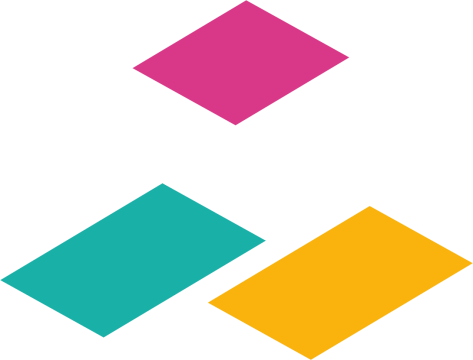 Форсайт-сессия – форсайттық зерттеулердің орталық буыны
Форсайт-сессияның міндеттері:
Болжау - мүмкін болатын негізгі оқиғаларды сипаттайтын сенімді «болашақ картасын» алу.

Байланыс - шешім қабылдаушылар арасындағы байланысты жеңілдету = Негізгі мүдделі тараптардың / сарапшылардың өз ұстанымдарын келісуі және негізгі даму жобаларының         «жол карталарын» қалыптастыру.

Білім - бұл маңызды тенденциялар мен оқиғалар туралы болжаушылар үшін біртұтас         «идеялар өрісін» қалыптастыру.

Диагностика - қатысушылардың мамандану саласындағы идеяларының сапасын, аймақтың даму нұсқаларын жүйелі түрде қарастыру және мүмкін болатын қиындықтарға жауаптарды және қабілеттерін анықтау.
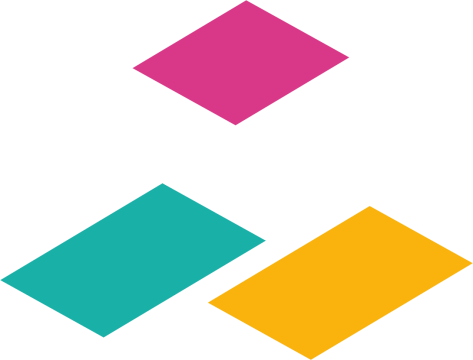 ФОРСАЙТ ҚАҒИДАТТАРЫ
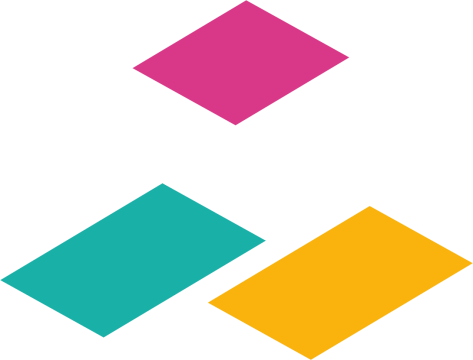 «Рухани жаңғыру» қағидаттары
Ұлттың дамуы, халықаралық позициялау
Тұлғаның дамуы
Прагматизм,                 білімнің салтанат құруы, бәсекелік қабілет, сананың ашықтығы
Ұлттық бірегейлікті сақтау
Қазақстанның эволюциялық дамуы
Мемлекеттің, азаматтық қоғамның, жергілікті қауымдастықтардың дамуы
Үнемі ізденісте
Алғыр
Әлемге сұлулық әкел!
Болашақ жайлы ойла!
Шығармашыл
Digital man
Бәсекелік қабілет
Үштілді меңгерген
Мәдениетті EQ
Прагматизм
Білімнің салтанат құруы
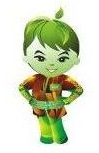 Өз кәсібіңді тап!
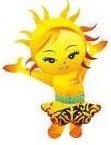 Білімді IQ
Экологиялық сауатты
Қоршаған ортаны ойла!
Қазақстан азаматының бейнесі
Ұлттық бірегейлікті сақтау
Сананың ашықтығы
Білікті
Тарих пен дәстүрлерді білетін
Эволюциялық даму
Жауапты
Мүдделес тобыңды құр
Отанға адал
Қоғамның бір мүшесі бол!
Коммуникабелді
Қайырымды
Бейбітшіл LQ
ХАЛЫҚАРАЛЫҚ АРЕНАДАҒЫ МИССИЯ
ТАРИХ, МӘДЕНИЕТ, БІРЕГЕЙЛІК
ҚАЗАҚСТАНҰлтты дамыту, халықаралық позициялау
БАСҚА ЕЛДЕР ҚАТАРЫНДАҒЫ ОРЫН
ӘЛЕМДІК ПРОЦЕСТЕРГЕ ӘСЕР ЕТУ ДӘРЕЖЕСІ
18
Қоғамның байланысы, әлеуметтік мәселелерді дербес шешу
Нарық, кәсіпкерлік, тұрақты даму
ЭКОНОМИКАЛЫҚ ТӘУЕЛСІЗДІК
ХАЛЫҚТЫҢ ӨЗІН-ӨЗІ ҰЙЫМДАСТЫРУЫ
ҚОҒАММемлекеттің, азаматтық қоғамның, жергілікті қауымдастықтардың дамуы
ШЫҒАРМАШЫЛЫҚ ЖӘНЕ МӘДЕНИ ДАМУ
ИНКЛЮЗИЯ
Қоғамның бірлігі, әлеуметтену, оңалту
Дәстүрлер, мерекелер, шығармашылық, өнер
19
ФОРСАЙТТЫҚ-ЗЕРТТЕУ БАҒЫТТАРЫ
Болашақ жас Қазақстандықтың бейнесін қалыптастыру
Қазақстан халықаралық аренада
Инклюзивті дүниетаным және инклюзивті қоғам
ФОРСАЙТТЫҚ-ЗЕРТТЕУ ҚАТЫСУШЫЛАР
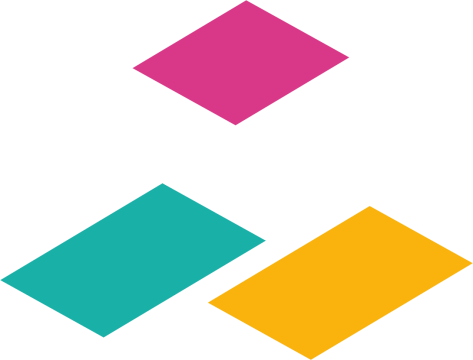 Сарапшылар
Стейкхолдерлер
Шешім қабылдаушы тұлға – ОМО және ЖАО
ФОРСАЙТ-ЗЕРТТЕУДІҢ КҮТІЛЕТІН НӘТИЖЕЛЕРІ
Белгіленген үш саланы дамыту бойынша бірлескен өзара қолайлы шараларды әзірлеу.

Белгіленген бағыттарды дамыту саласындағы қолданыстағы шешімдерді түзету.

Орталық мемлекеттік органдар мен жергілікті атқарушы органдар  қызметінде тұрақты негізде форсайт-зерттеулерді әзірлеу және енгізу.
Форсайттың қорытындысы 4 қараша күні болады. 10-15 жыл алдыға болжалды.
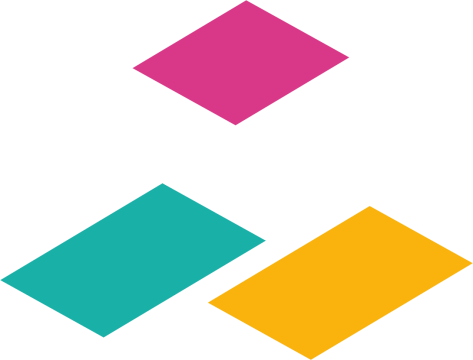 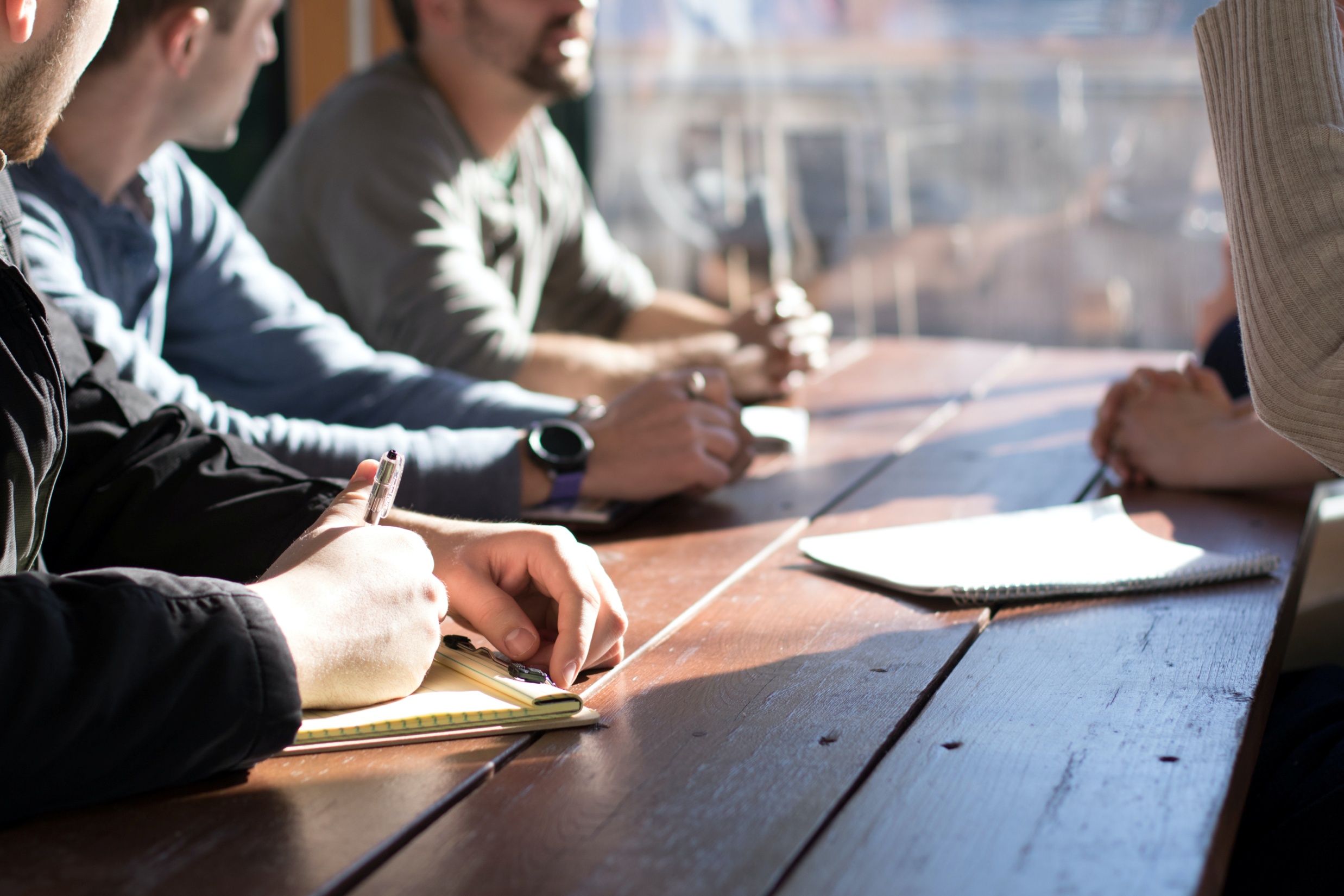 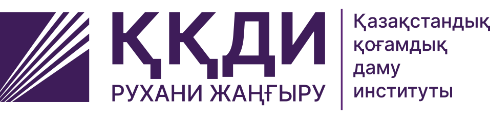 Программа «рухани жаңғыру»
Акселератор: біз әлемді жақсартамыз
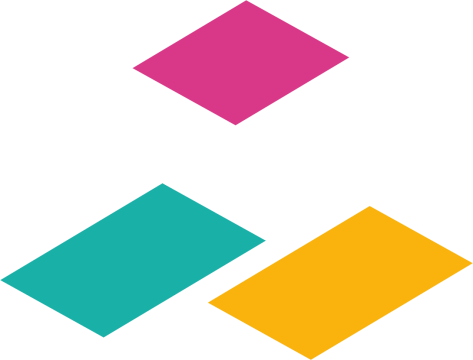 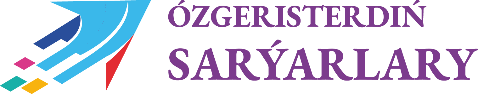 Акселератордың миссиясы, мақсаты және міндеттері
Акселератор миссиясы – халықтың өзін-өзі ұйымдастыру процестеріне жәрдемдесу жолымен Мемлекеттік және мемлекеттік емес институттармен өзара іс-қимыл арқылы «Рухани жаңғыру» бағдарламасының бағыттарын ілгерілету
Акселератор мақсаты – «Рухани жаңғыру» бағдарламасының қағидаттары бойынша жобалар портфелін құру
Акселератор міндеттері:
Акселераторға жобаларды іріктеу,
Жобаларды сараптамалық және әдістемелік сүйемелдеу, акселерация бағдарламасы шеңберінде жобалық командаларды оқыту,
Тақырыптық бағыттар бойынша жобалар кластерлерін қалыптастыру, жобалардың тиісті ведомстволармен және негізгі ұйымдарымен өзара іс - қимылын үйлестіру,
Жобалық командалардың инвесторлармен және меценаттармен кездесулерін ұйымдастыру, әлеуметтік жобалар, конкурстарына «Асар» алаңына қатысу үшін жобаларды дайындауға көмектесу,
Жобалардың өзін-өзі ақтауға және тұрақты дербес дамуға шығуы үшін жағдайлар жасау, жобаларды Қазақстан өңірлеріне масштабтау,
Әлеуметтік жобаларды бизнес ортамен қолдау платформасын құру, экожүйені қалыптастыру және әлеуметтік салаға ресурстарды тарту, мақсатты аудиторияны кеңінен қамтитын жобаларды қолдау.
23
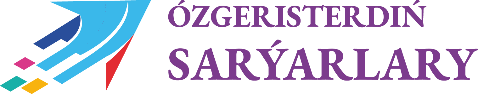 Акселераторға іріктелген жобалар қызметінің бағыттары
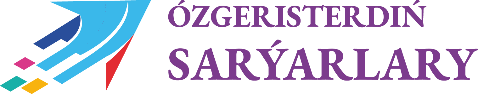 Әлеуметтік жобалар акселераторының жұмысындағы  «Рухани жаңғыру»  қағидаттары
САНАНЫҢ АШЫҚТЫҒЫ
Әрбір жобаға жеке көзқарас , жобалар қауымдастығын қалыптастыру, тиімді сыртқы өзара байланыстарды құру, инновациялар мен үздік халықаралық тәжірибені енгізу, акселерация бағдарламасын тұрақты дамыту – мұндай міндеттерді Акселератор шешеді.
БӘСЕКЕГЕ ҚАБІЛЕТТІЛІК
Қазіргі әлемдегі басты жетістік факторы тиімді байланыс, ынтымақтастық және синергия мүмкіндігі болып табылады.  Біз жобаларға кластерлерге бірігуге және өз қызметі саласында экожүйені дамытуға көмектесеміз.
ҚАЗАҚСТАННЫҢ ЭВОЛЮЦИЯЛЫҚ ДАМУЫ
Инклюзивті сала жобаларын дамытуға, инклюзивті дүниетанымды қалыптастыруға ерекше көңіл бөлінеді. Акселератор жобаларының сарапшылары мен көшбасшыларының қоғамдық сананы жаңғырту саласындағы форсайттық зерттеулерге қатысуы-Қазақстанның тұрақты дамуына және жарқын болашақты қалыптастыруға қосқан маңызды үлесі.
ПРАГМАТИЗМ
Әлеуметтік кәсіпкерлікті, Еріктілер қызметті, тәлімгерлікті және өзара көмекті дамыту бүгінде әлемдік трендке айналды. Біз жобаларды өз қызметімізді кеңейтуге, тұрақты дамуға және масштабтауға дайындаймыз.
ҰЛТТЫҚ БІРЕГЕЙЛІКТІ САҚТАУ
Мәдениет және өнер саласындағы жобаларды қолдау, жұмыс істеп тұрған қазақстандық брендтерді ілгерілету және жаңаларын қалыптастыру үшін жағдай жасау – акселератордың басты міндеттерінің бірі. Біз көшбасшыларға өзінің жобалық қызметі шеңберінде өзінің мақсатты аудиториясын кеңейтуге және «Рухани жаңғыру» қағидаттарын таратуға көмектесеміз.
БІЛІМНІҢ САЛТАНАТ ҚҰРУЫ
Ақпарат бүгінде әлемде қол жетімді болып келеді. Білімді тарататын адамның жеке тәжірибесі шынымен құнды болады. Акселераторда ең жоғары деңгейдегі сарапшылар әрбір жоба үшін жеке даму траекториясын және акселерация бағдарламасын қалыптастырады.
25
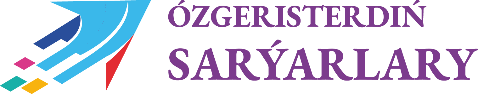 Әлеуметтік жобалар Акселераторының функциялары
ЖОБАЛАР АГРЕГАЦИЯСЫ
Акселератор жобаларды тұрақты дамыту үшін экожүйені қалыптастыру міндеттерін шешеді, таңдалған салалардың басты стейкхолдерлерінің қатысуымен үйлестіру және сараптамалық алаңдар ұйымдастырады, инвесторлармен және донорлармен кездесу үшін жобалар дайындайды, әлеуметтік жобаларды қолдау платформасын және бизнес үшін адалдық жүйесін дамытады.
ЖОБАЛАР АКСЕЛЕРАЦИЯСЫ 
Акселерация кезінде акселератор сарапшыларының жобаларды жеке жүргізуін (коучинг және менторинг), жобалардың қажеттіліктеріне бейімделген білім беру модульдерінен өтуді қамтиды. Жобалардың әр санаты үшін міндетті және элективті оқу бағдарламасы қалыптасады, ол сыртқы жағдайдағы және жобалар ішіндегі өзгерістерге сәйкес тұрақты дамуда.
ЖОБАЛАРДЫ ІРІКТЕУ ЖӘНЕ БАҒАЛАУ
Жобаларды іріктеу келесі бағыттар бойынша жүргізіледі: білім беру, мәдениет және спорт, экология, инклюзия, туризм, Әлеуметтік кәсіпкерлік. Бағалау нәтижесінде жобалар 3 санатқа бөлінеді: кластер түзуші (масштабтауға дайындалуда), спутниктік (белгілі бір функцияны орындайды, кластерге енеді), экожүйелік (идея деңгейінде, пилотингке дайындалуда).
26
Акселератор жобаларын IT-сүйемелдеу
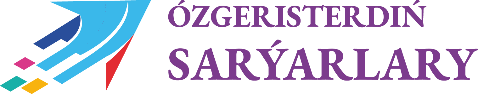 ЖОБАЛАРҒА АРНАЛҒАН ЛЕНДИНГ 

Tilda конструкторы негізінде жобаларға арналған сайттарды әзірлеу, оларды жеке хостингке беру, 2020 жылдың соңына дейін сүйемелдеу. (шамамен 20 жоба)
АКСЕЛЕРАТОР САЙТЫ

2020 жыл: жобалар мен акселератор сарапшыларын таныстыру, жобалардың бағыттары мен санаттары бойынша оқыту модульдерінің базасын қалыптастыру.  
2021 жылға дайындық: онлайн акселератор (жобаларды іріктеу және бағалау), онлайн акселератор бағдарламасының өтуін қадағалау, акселератор серіктестерінің базасын қалыптастыру, трекерлерді дайындау, сарапшылар базасын кеңейту, акселерациядан өткен жобаларды агрегациялау.
МАҚСАТТЫ АУДИТОРИЯНЫ КЕҢ ҚАМТИТЫН ЖОБАЛАРҒА АРНАЛҒАН CRM ЖҮЙЕЛЕРІ
Әр түрлі мақсатты аудиторияларға арналған білім беру модульдерін қамтитын жобалардың жұмысын ұйымдастыру, Еріктілер қызметті ұйымдастыру, тақырыптық топтарды, клубтарды жүргізу, іс-шараларды үнемі өткізу үшін әр жобаның мақсаттары мен міндеттеріне бейімделетін CRM жүйесі қажет. (10 жобадан кем емес)
ӘЛЕУМЕТТІК ЖОБАЛАРДЫ ҚОЛДАУ ПЛАТФОРМАСЫ ЖӘНЕ БИЗНЕСКЕ АДАЛДЫҚ ЖҮЙЕСІ
Балл алмасу үшін электрондық әмиянды әзірлеу. Әлеуметтік жобалардың мотивациялық жүйелерін ұсынуға және ұпайлар негізінде маркет құруға арналған платформаны әзірлеу.
27
Сілтеме: https://saruarlar.kz/kk/
28
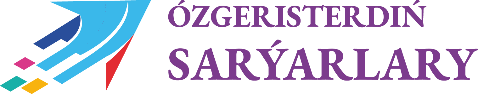 Акселерация бағдарламасының оқыту модульдері
29
Әлеуметтік жобалар Акселератор экожүйесі
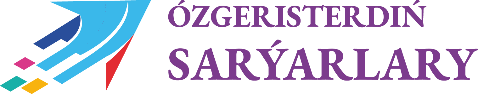 Жобаларды біріктіру («Рухани жаңғыру» Бренд-амбассадорлары)
ҚҚДИ
Сараптамалық кеңес
Үйлестіру кеңесі
Акселератор
ҰКП 
Ұлттық кәсіпкерлер палатасы
АБО 
Азаматтық бастамалар орталығы
ӨЖО
Білім беру ұйымдары, ЖРО
Әр түрлі деңгейлерде акселерациядан өтетін жобалар
30
«Өзгерістер саруарлары» жобасы аясында әлеуметтік жобалар акселераторы
-  Қаңтар айында байқау жарияланды.
 - 6 бағыт бойынша 14 сарапшы жұмылдырылды,
 - 120 жоба келіп түсті, 
 - Акселерация алды кезеңінен 39 жоба өтті,
 - Толық акселерация кезеңінен 20 жоба өтуде...
 - бизнес жоспар құру, заңнамалық көмек, СММ , PR сүйемелдеу, жоба құрамындағы қызметкерлерді оқыту, дайын жобаларды тарату, қызмет ауқымын ұлғайту.
31
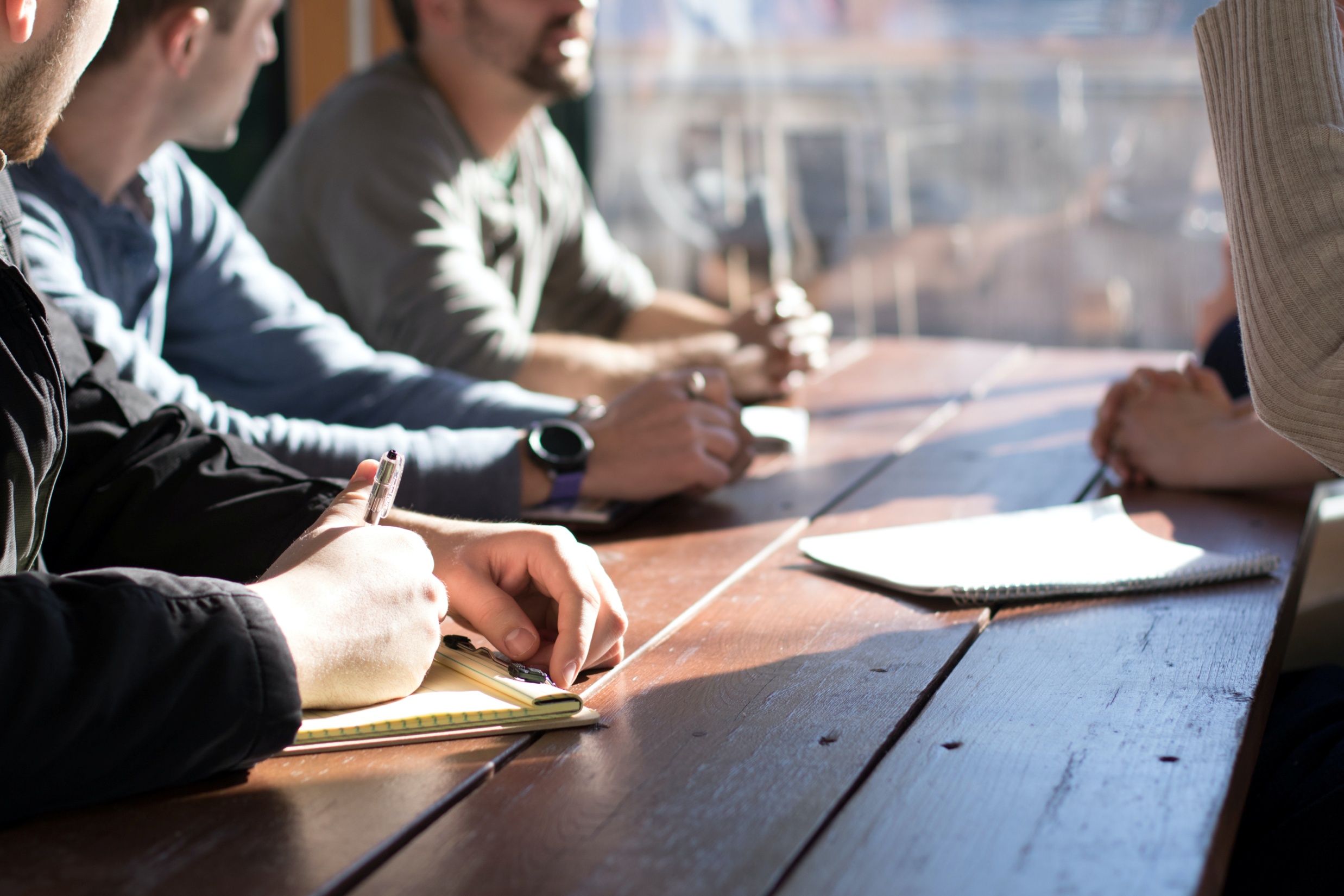 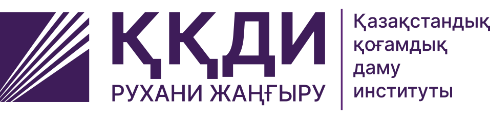 5) Nudge итермелеу технологиясы
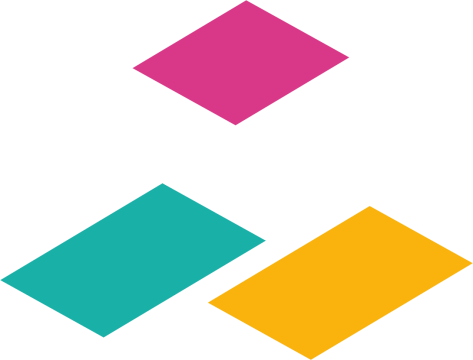 NUDGE
Адамдардың мінез-құлқына әсер етудің және қол жетімді хабарламаларды насихаттаудың жаңа тәсілдерінің бірі - батыс елдерінде танымал итермелеу теориясы.
EAST мінез-құлық механизмдері 
(Easy, Attractive, Social and Timely). 
Олар төрт принципті сипаттайды: 
1) қарапайымдылық (Еasy) 
2) тартымдылық (Attractive)
3) әлеуметтік аспект (Social)
4) уақыт (Timely)
33
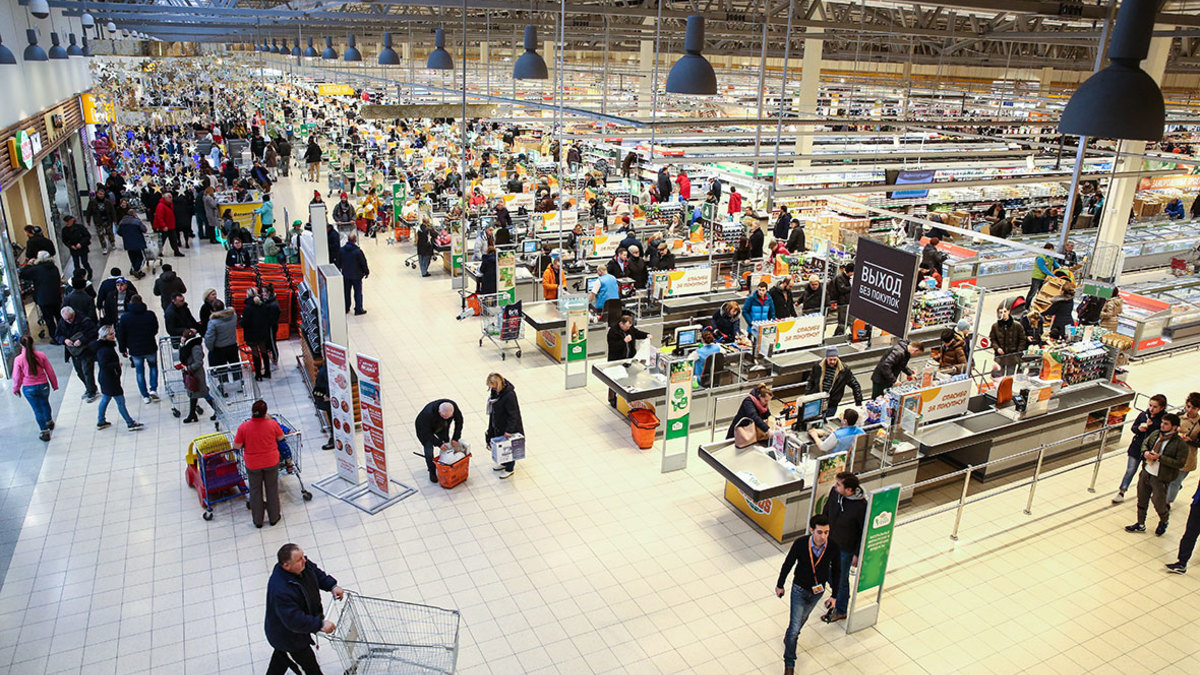 34
Үлгілер
Халық көп жиналатын орындарда (аялдамаларда, көше бойында) назар аударатын баннерлер мен заставкаларды қазақ мақал – мәтелдерімен орналастыру, мысалы, «Отан оттан да ыстық», «Жолдауы көптің – олжасы көп», «Татулық – табыс бақыт», «Еңбек-ердің көркі» және басқалары, бұл визуалды әсер арқылы дәстүрлі құндылықтардың санасын нығайтуға көмектеседі.
Әлеуметтік желілер мен БАҚ-та отбасылық мерекелерді өткізудің прагматикалық тәсілдері туралы, қаражатты үнемдеу жөніндегі лайфхактар туралы және т.б. оң бейнероликтерді тарату, бұл халық арасында ұтымды тәсілді қалыптастыруға ықпал етеді.
Тұрғын үйлердің лифтілері мен кіреберістерінде тазалықты сақтау және қоршаған ортаны құрметтеу мәдениетін қалыптастыру үшін «Қоқысты контейнерге жеткізгеніңіз үшін рахмет» деген иллюстрациялық жазуларды орналастыру.
Ұйымдарда әлеуметтік аспектісі бар жазбаларды орналастыру: «Бұл ұйымның қызметкерлері ең сыпайы», «Бүкіл аймақтағы ең темекі шекпейтін ғимарат» және т.б. адамдарды осындай болуға ұмтылуға итермелеу және болашақта осы мінез-құлық мәдениетін қалыптастыру.
35
«NUDGE. АРХИТЕКТУРА ВЫБОРА»
«Nudge. Архитектура выбора. Как улучшить наши решения о здоровье, благосостоянии и счастье»
Кітап 2008 жылы жарық көреген.

Авторлары:

Ричард Талер -  Чикаго университеті бизнес мектебінің мінез-құлық экономикасы саласындағы жетекші маманы, мінез-құлық ғылымы және экономика профессоры,

Касс Санстейн - Гарвард заң мектебінің профессоры, мінез-құлық экономикасы бойынша маманы.
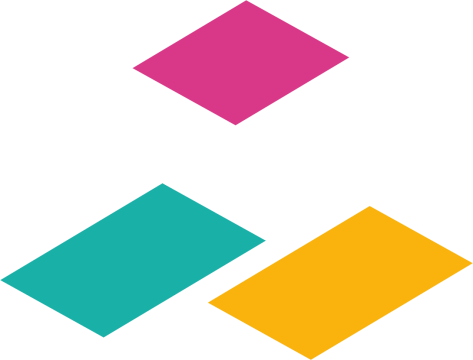 36